Alexandrova choroba
Veronika Hulková 
F16049
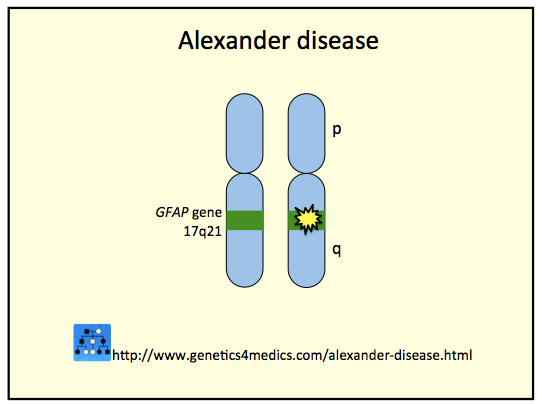 Definícia a príčina
fibrinoidná leukodystrofia
veľmi zriedkavé neurologické ochorenie bielej hmoty mozgovej, kedy dochádza k poruche tvorby myelínu, a ďalej k hromadeniu bielkovinových agregátov tzv. Rosenthalových vlákien v astrocytoch 
Príčinou tohto ochorenia je mutácia génu GFAP kódujúceho glialny fibrilárny kyslý proteín.
 Klinicky rozlišujeme typ I typický pre deti do 4 rokov a typ II vyskytujúce sa u pacientov rôznych vekových skupín. Prejavy tejto choroby postupne vyvíjajú sa a vedú k smrti.
Diagnostika a terapia
Najspoľahlivejším vyšetrením je DNA analýza vzorky krvi či steru bukálnej sliznice a preukaz prítomnosti mutácie GFAP génu.
Možná je tiež biopsia mozgu a histologické vyšetrenie či magnetická rezonancia, výsledný nález však môže svedčiť aj o iných ochoreniach mozgu (znížená hustota bielej hmoty, 					       dominantný predný lalok)
Terapia je len symptomatická a 				                       podporná.
Smrť do 10 rokov od prejavenia 				                     symptómov
500 prípadov.
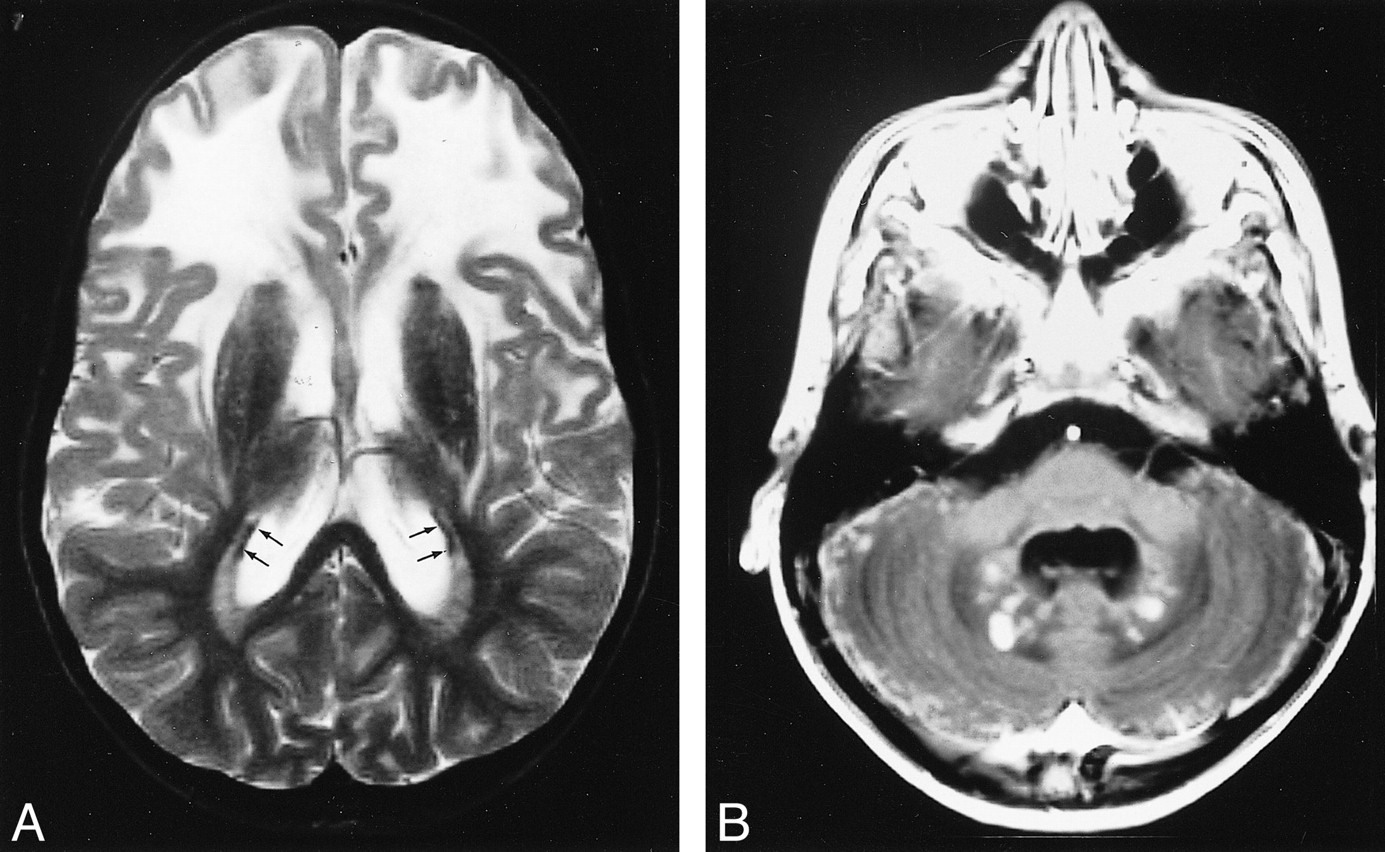 Typ I
zastavenie rastu 
oneskorený vývoj niektorých fyzických a psychických zručností 
náhle epizódy nekontrolovateľnej elektrickej aktivity v mozgu (záchvaty kŕčov) 
makrocefalia
zvýšená svalová stuhnutosť, spasticita, obmedzenie hybnosti, ataxia, vracanie, 
sťažené prehĺtanie, kašľanie, dýchanie či rozprávanie
Typ II
poruchy rastu či psychomotorického vývoja a zväčšenie hlavy sa objavujú len veľmi zriedka 
zvýšená svalová stuhnutosť, spasticita, obmedzenie hybnosti, ataxia, vracanie, 
sťažené prehĺtanie, kašľanie, dýchanie či rozprávanie
Zdroje
http://ww.w.priznaky-projevy.cz/neurologie-neurochirugie/alexandrova-choroba-fibrinoidni-leukodystrofie-priznaky-projevy-symptomy
http://www.ajnr.org/content/22/3/541
http://genetics4medics.com/alexander-disease.html
https://rarediseases.info.nih.gov/diseases/5774/alexander-disease